LLAS eLearning Symposium
Training public service interpreters at a distance – 
Possible or impossible?

Nathalie Thorne MA Hons
School of Languages, Leeds Met
Training public service interpreters at a distance 
Possible or impossible?
“Teaching Interpreting in Cyberspace:    The Answer to All Our Prayers?”								Hanne Skaaden and Maria Wattne
Training public service interpreters at a distance 
Possible or impossible?
What have others done?Training needs of the industryOur modelIssues to overcome	Language Assessment	Synchronous vs asynchronous	Language practice and practical classesKey design pointsSummary of training plan
Training public service interpreters at a distance 
Possible or impossible?
Virtual conference interpreting classesSCICrecBlackbox Interpreting softwareIVY projectDPSI onlineDPSI via distance learningGlendon University Community and Conference Interpreter training
Training public service interpreters at a distance 
Possible or impossible?
Training needs of the industryUnavailability of training in key, demanded languagesSchedules of existing training opportunities	Lack of directed CPD courses for interpreters
Training public service interpreters at a distance 
Possible or impossible?
Plan of ActionLevel 4: Vocational Certificate in Interpreting (45 credits)Level 5: Vocational Diploma in Interpreting (45 credits)Level 6: Professional Diploma in Public Service Interpreting (40 credits)Level 7: Advanced Professional Diploma in Public Service Interpreting (40 credits).Delivered via MOODLE platform asynchronously
Training public service interpreters at a distance 
Possible or impossible?
Language assessment/practice

Webswami

Articulate

SCICrec
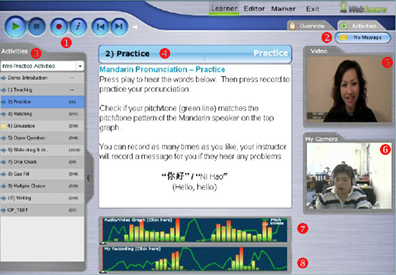 Training public service interpreters at a distance 
Possible or impossible?
Synchronous vs Asynchronous

Flexibility

Options

Use of digital media in place of live role plays.
Training public service interpreters at a distance 
Possible or impossible?
Student response and engagement
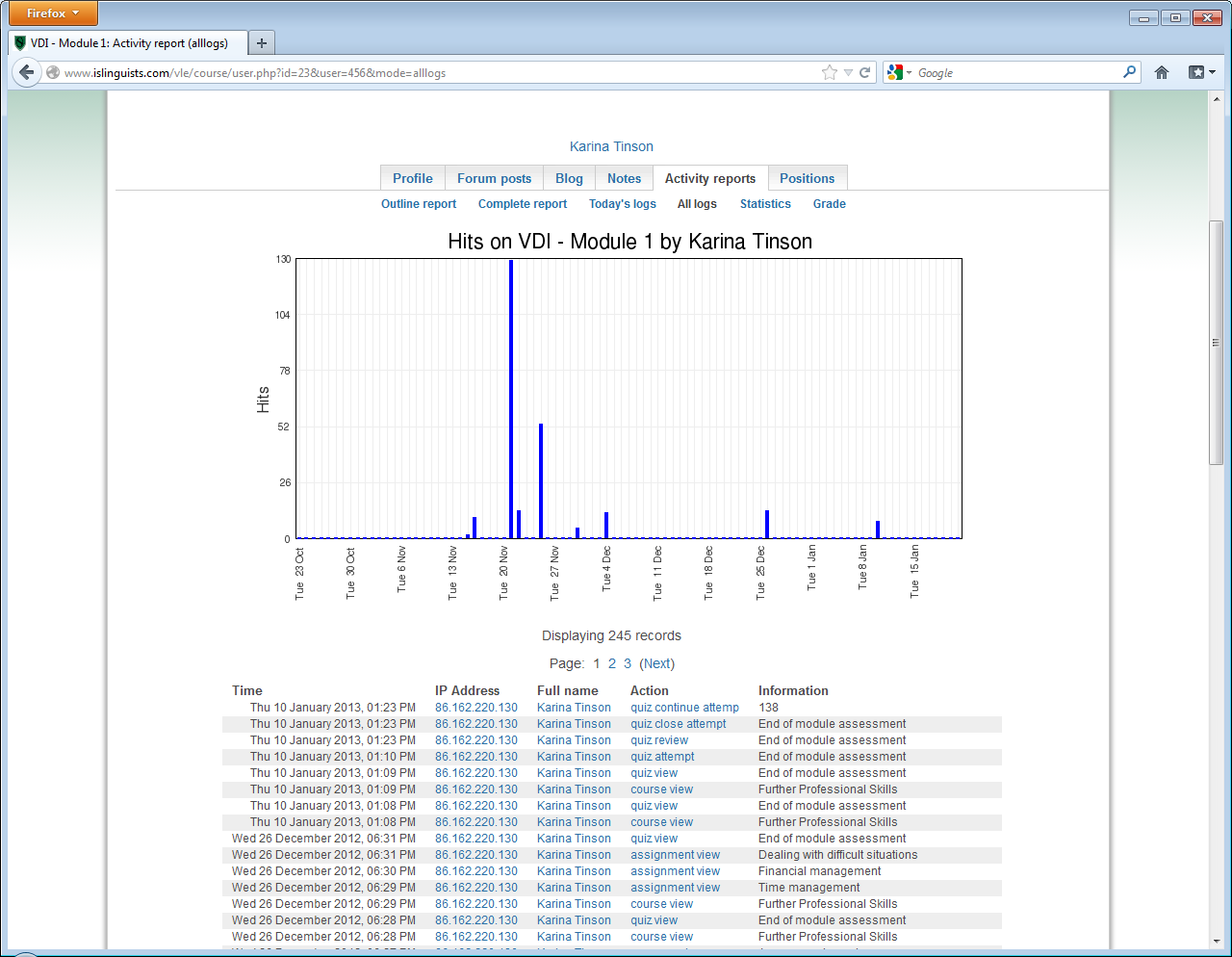 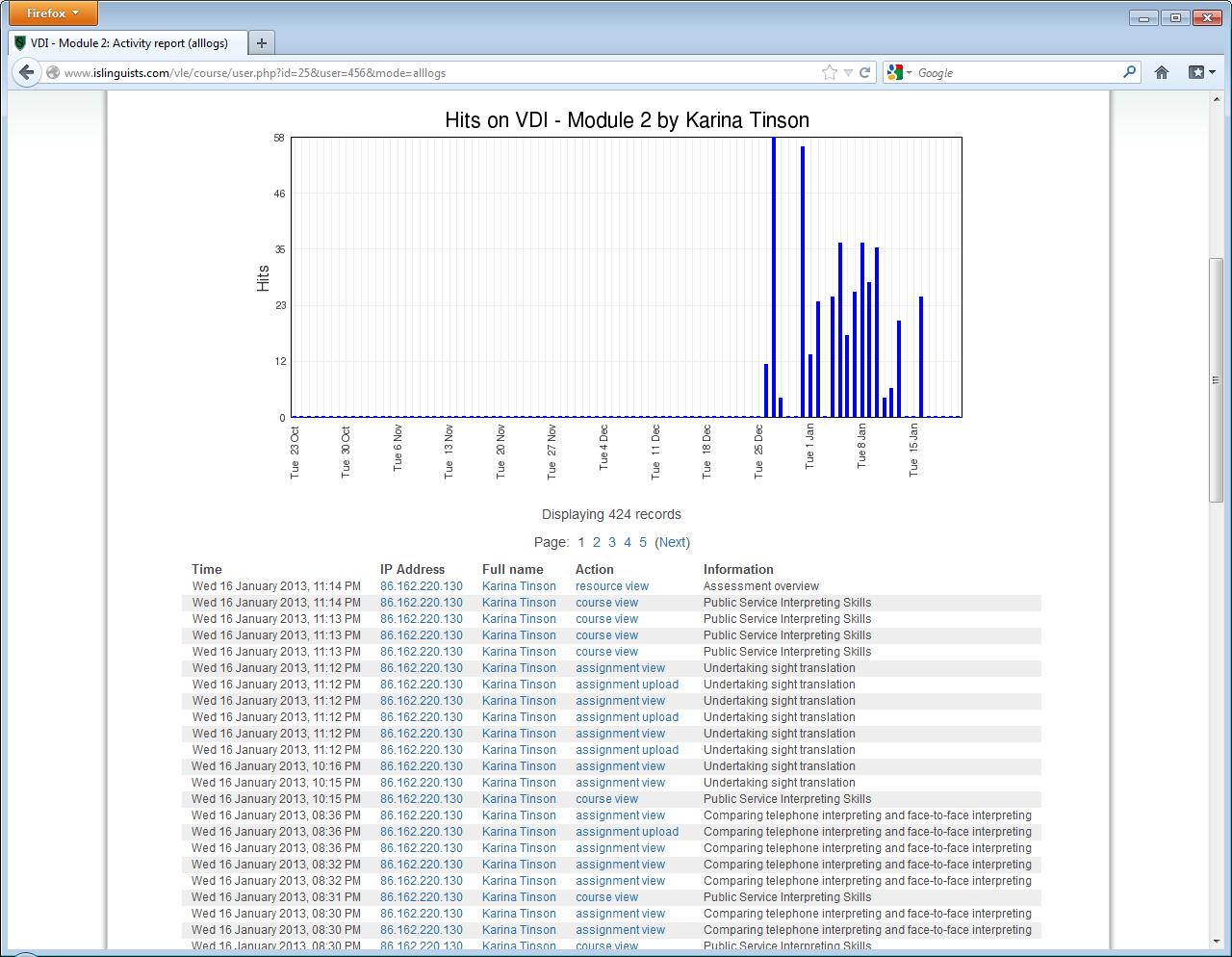 Training public service interpreters at a distance 
Possible or impossible?
Key design pointsClear use of Modules, Units, Lessons within MOODLE

Signposting using colours and instruction boxes

Font choice – Georgia
	A serif font specifically designed for online use

Use of an online Reflections Workbook module overlay in Moodle
Training public service interpreters at a distance 
Possible or impossible?
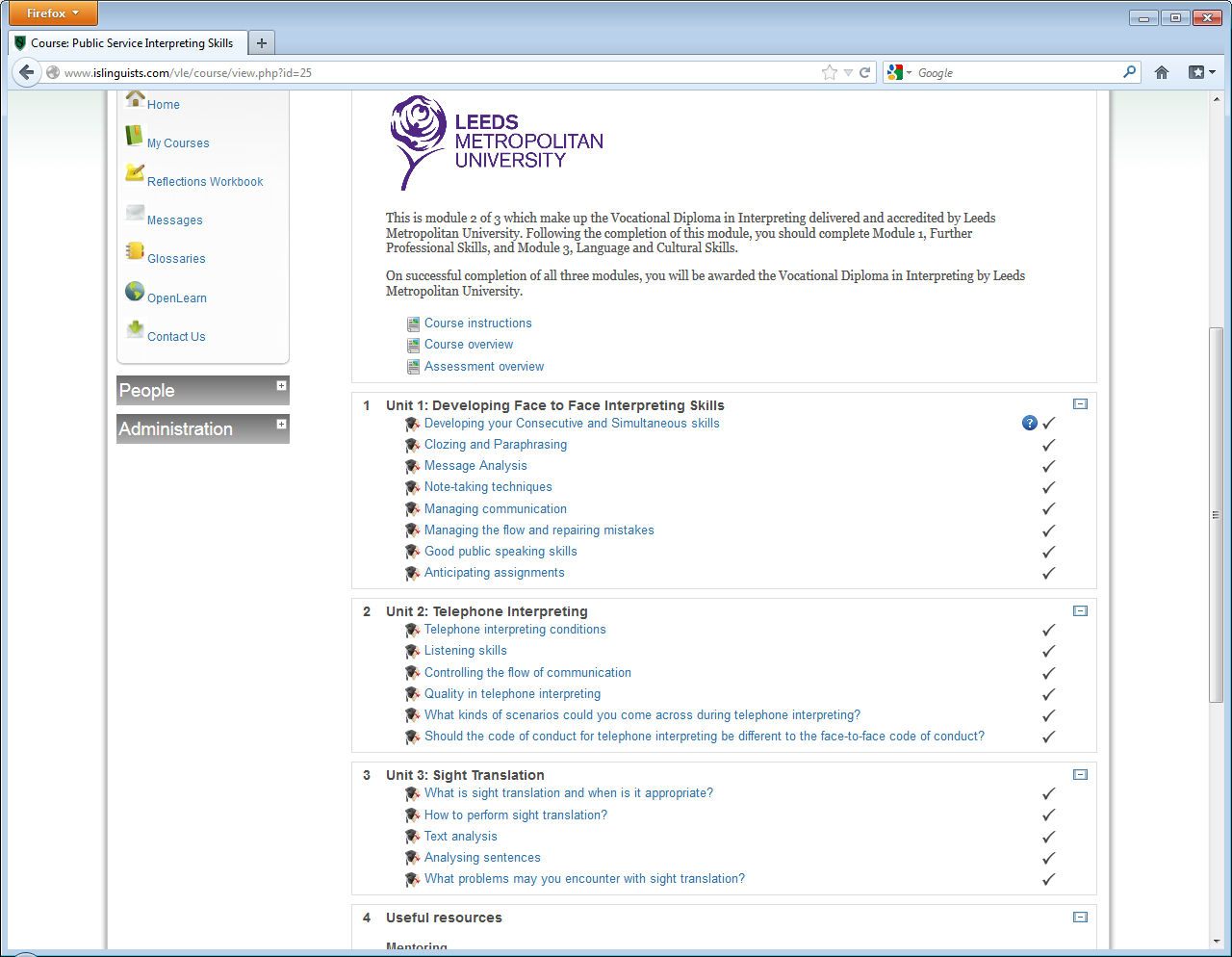 Layout
Training public service interpreters at a distance 
Possible or impossible?
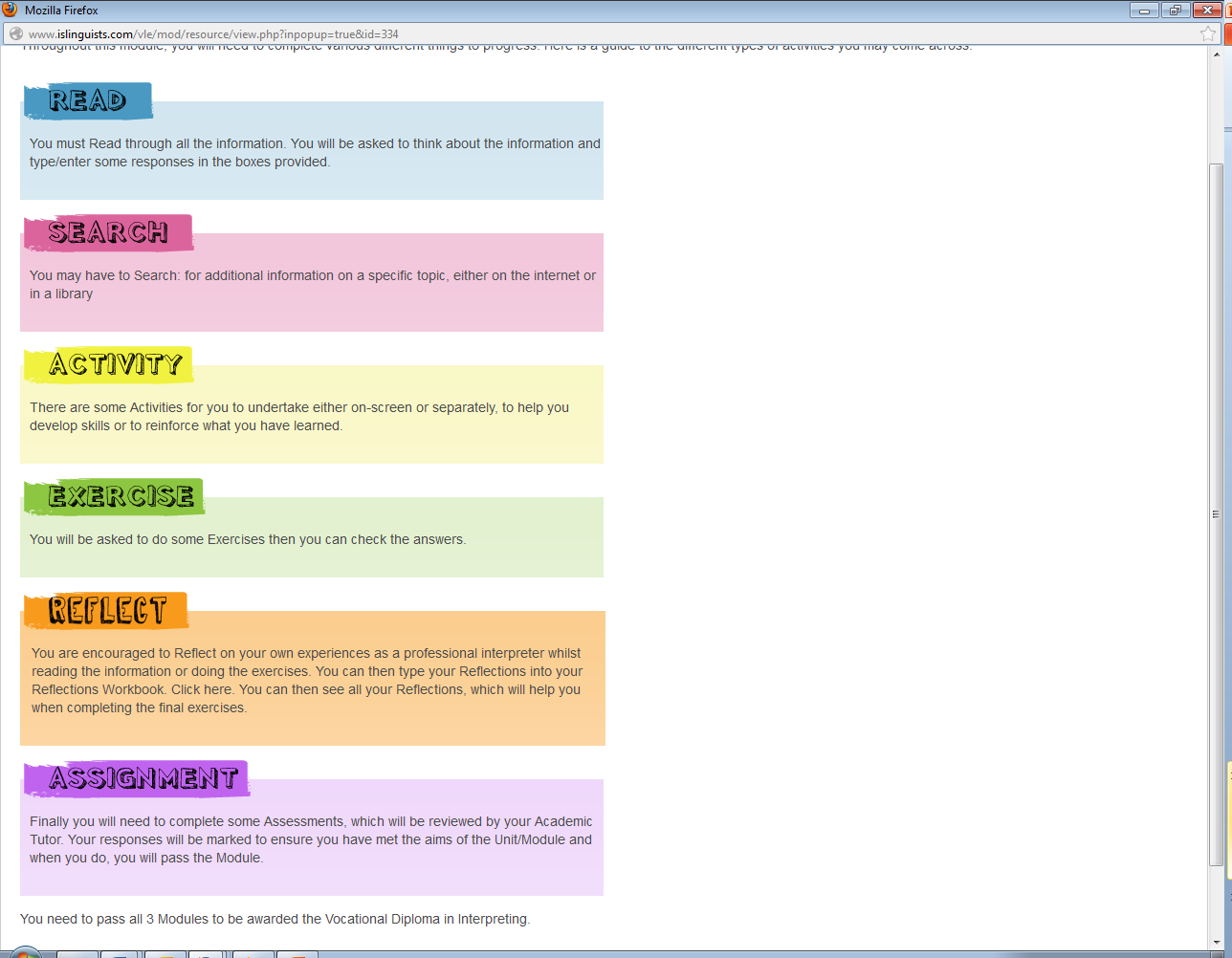 Signposts
Training public service interpreters at a distance 
Possible or impossible?
Font
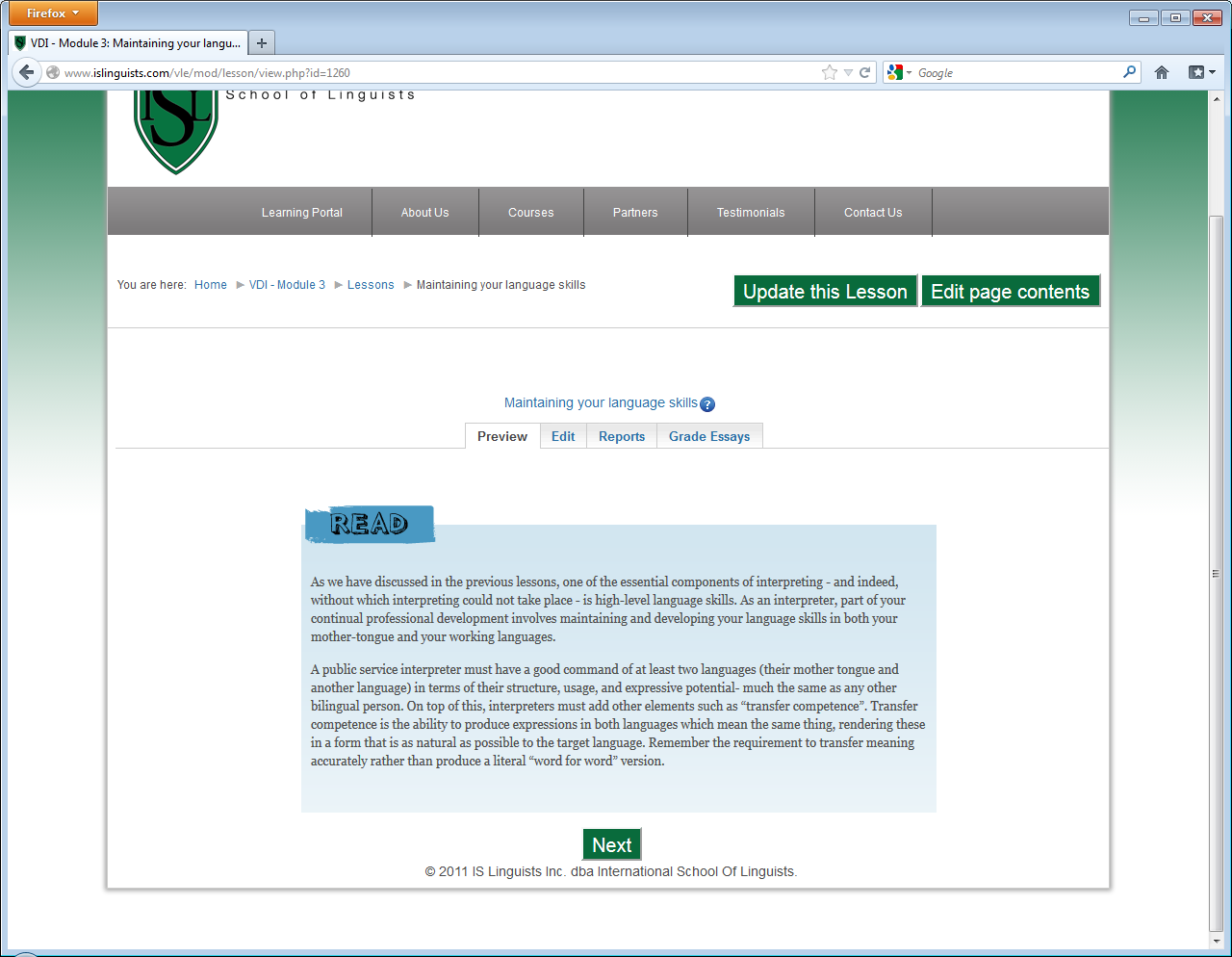 Training public service interpreters at a distance 
Possible or impossible?
Online reflections
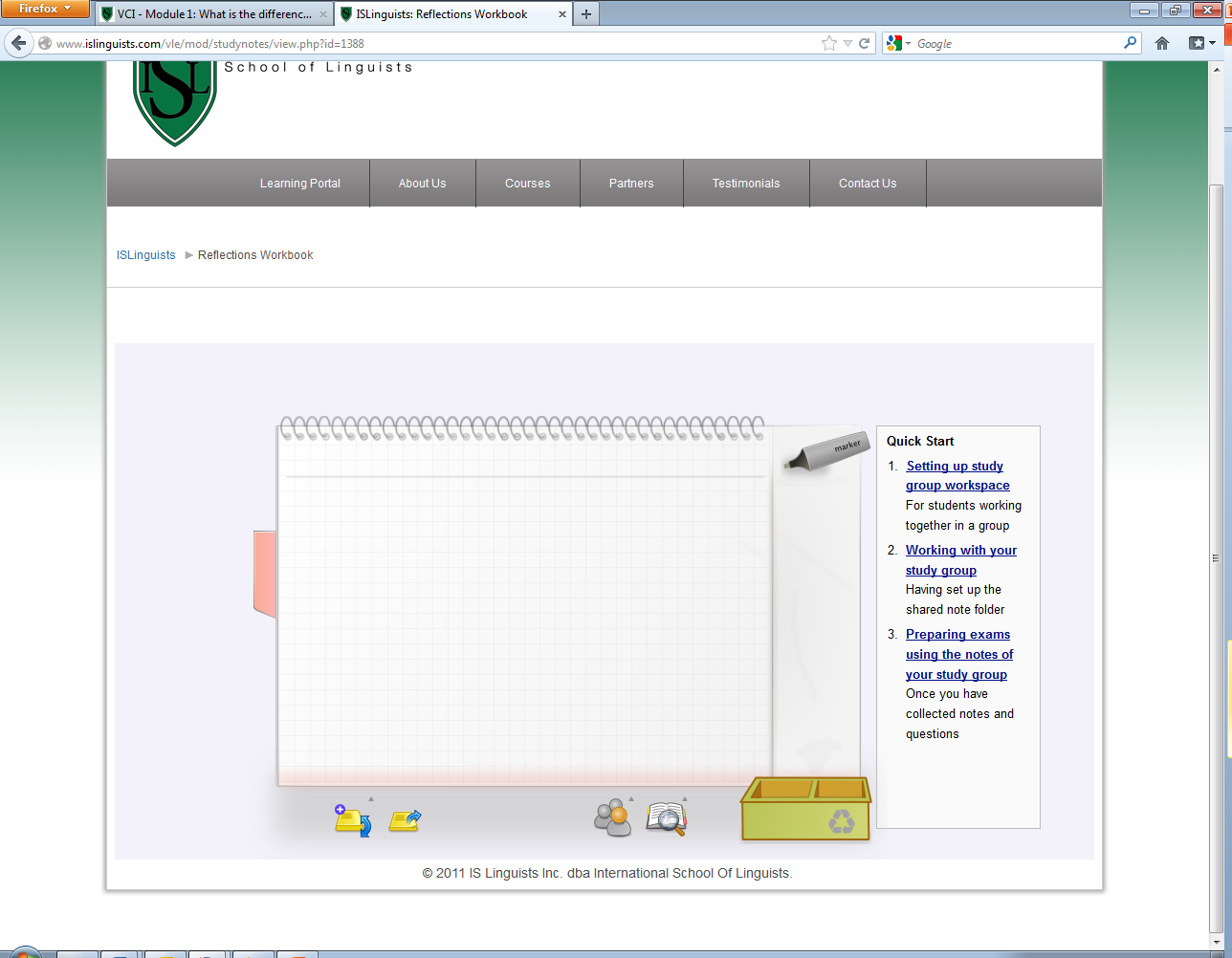 Training public service interpreters at a distance 
Possible or impossible
Our ModelLevel 4: Vocational Certificate in Interpreting (45 credits)Level 5: Vocational Diploma in Interpreting (45 credits)Level 6: Professional Diploma in Public Service Interpreting (40 credits)Level 7: Advanced Professional Diploma in Public Service Interpreting (40 credits).Flexible distance trainingTiered to provide a progression route	Non-language specificCPD course
Training public service interpreters at a distance 
Possible or impossible?
Bilingualism is not enough!

Nathalie Thorne MA Hons
School of Languages, Leeds Met
LLAS eLearning Symposium 2013